Make your FIRST Nearpod lesson
6/30/2015
1
Your new lesson will have a Welcome and End slide
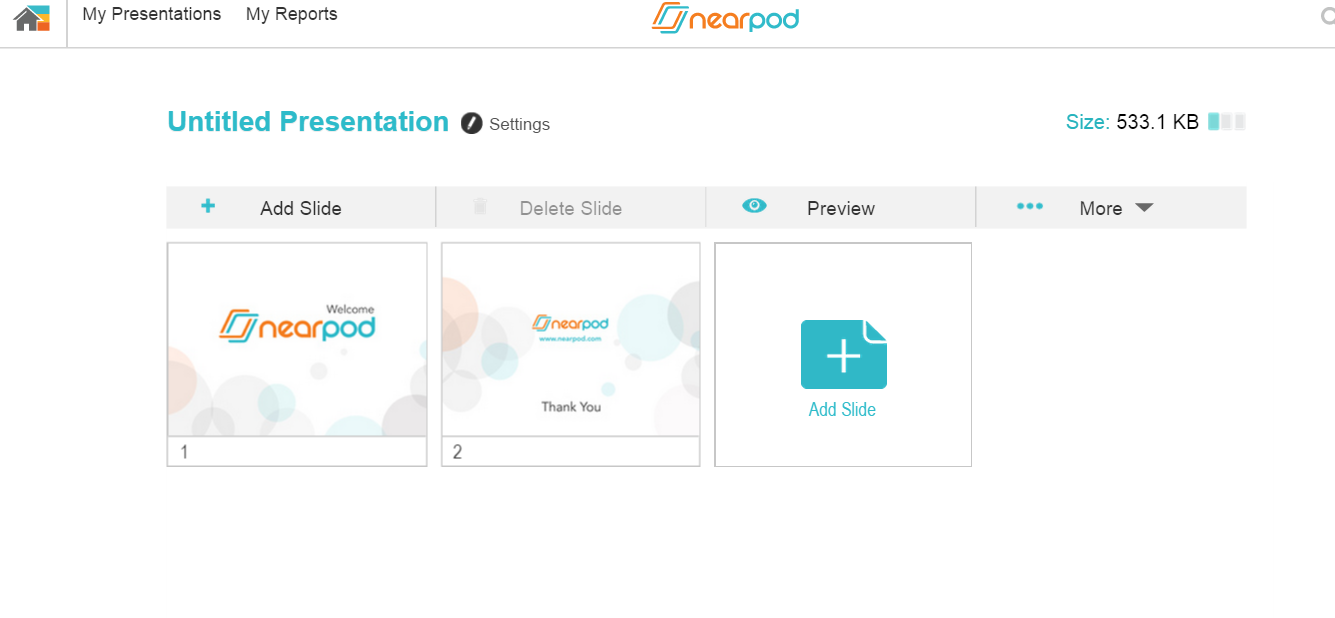 You always “Add slide” 
at end.
You can move them around later
6/30/2015
2
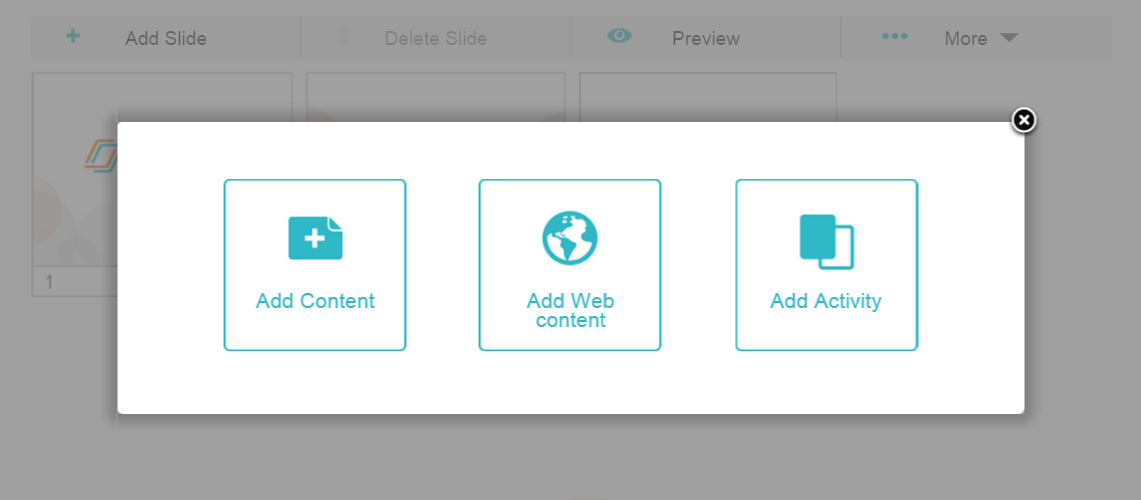 This where you make the “lesson slides”
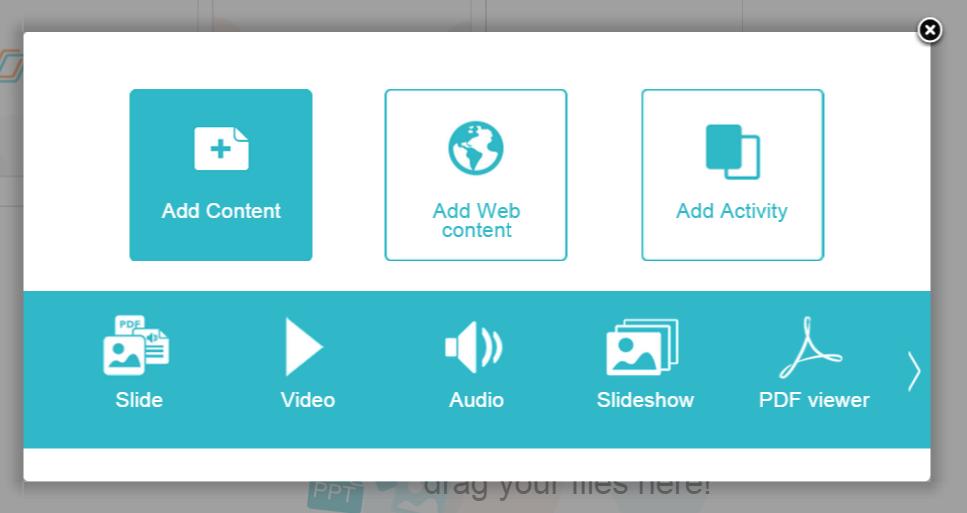 This is what it looks like AFTER you click Add Content
6/30/2015
3
This opens
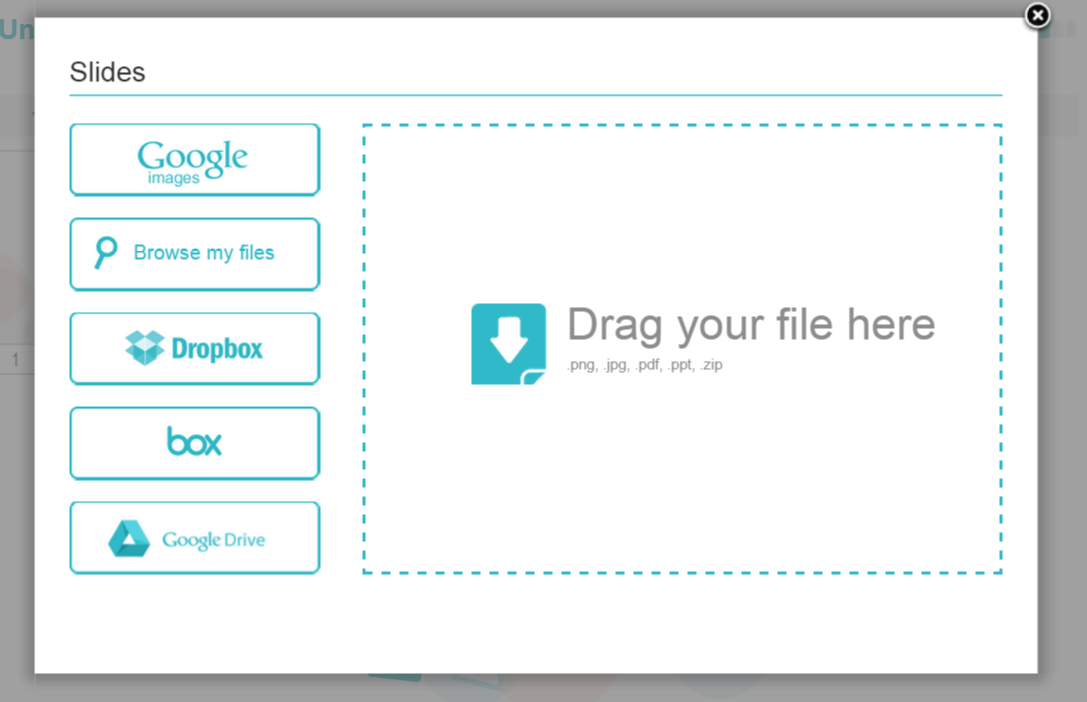 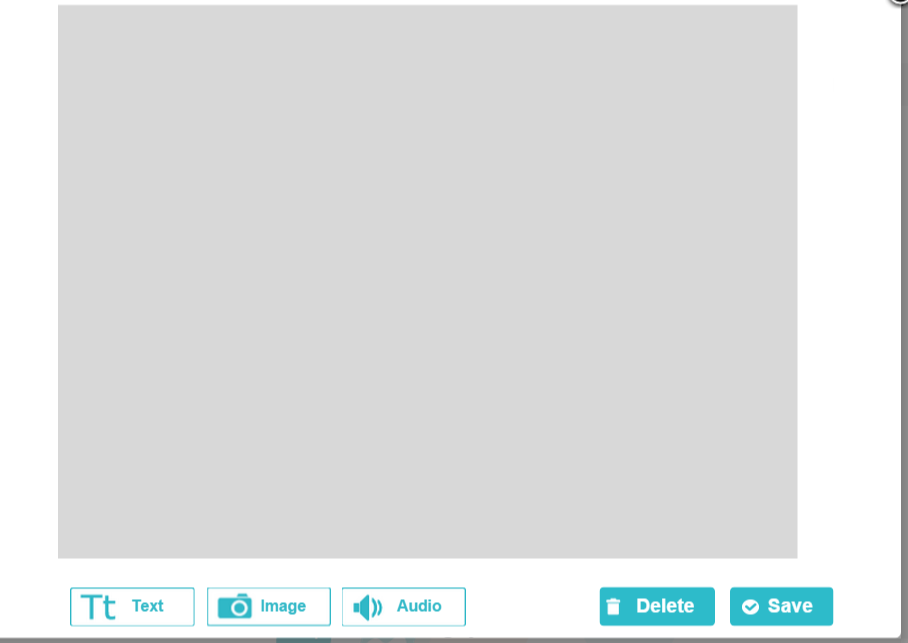 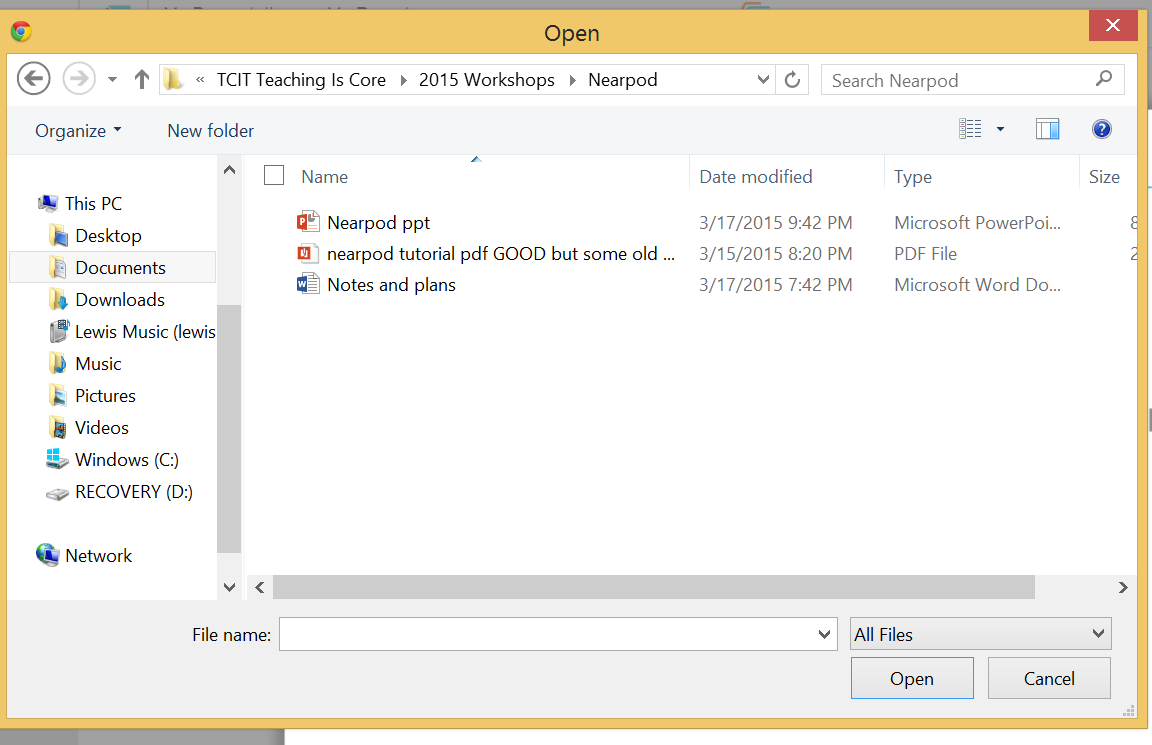 To “import” PowerPoint slides Click IMAGE Then click here
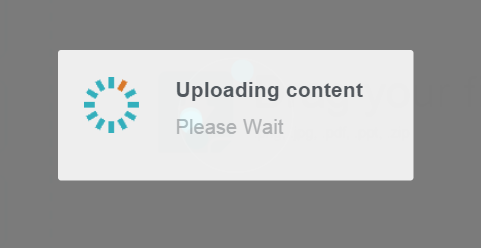 6/30/2015
4
You’re ready to add “Activities” (questions) so you will CLICK Add Slide
Now your Power Point slides are in your Nearpod
Lesson
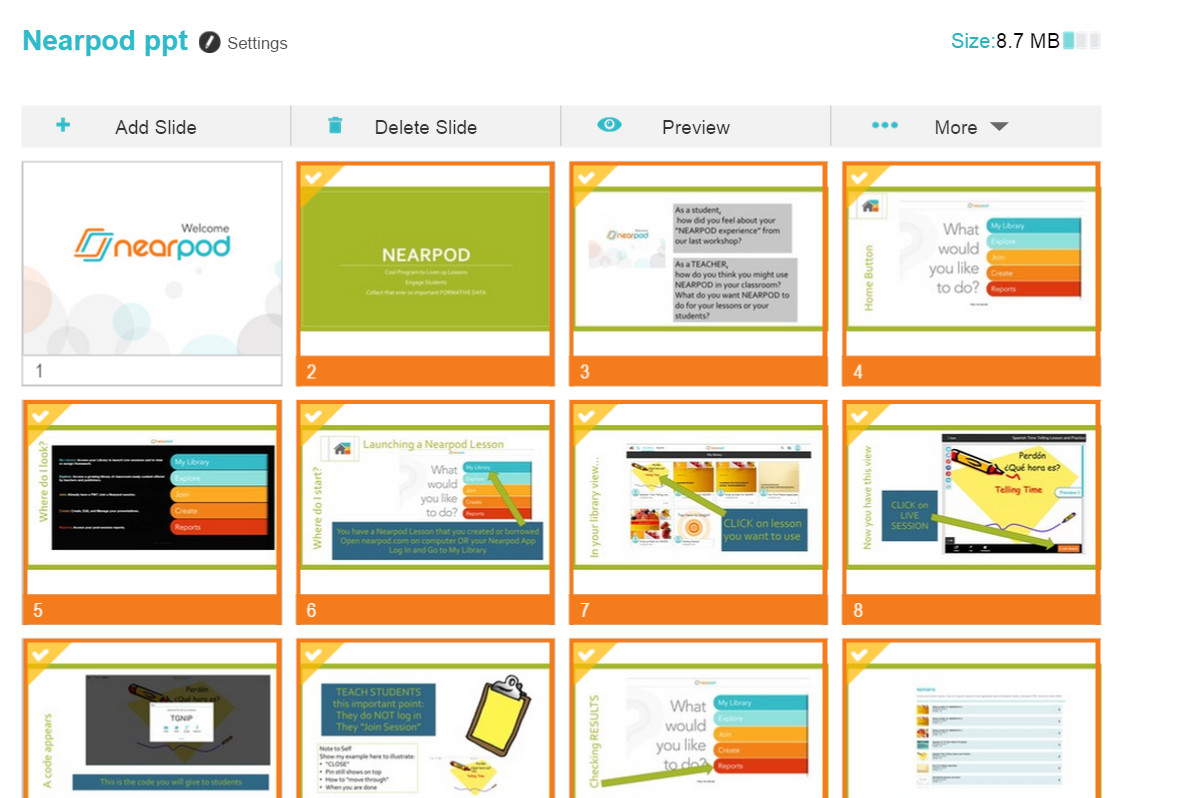 6/30/2015
5
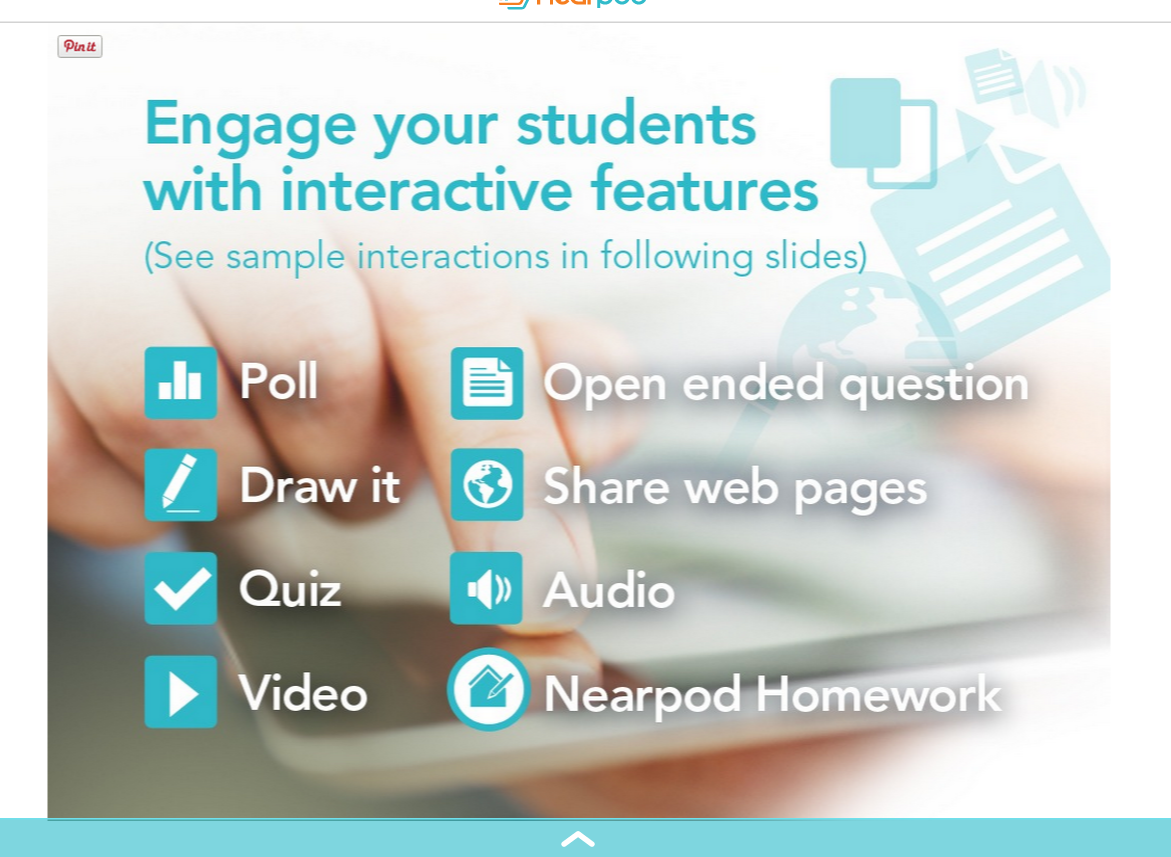 These are your choices
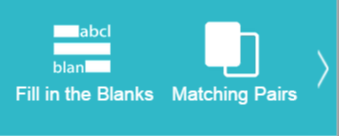 6/30/2015
6
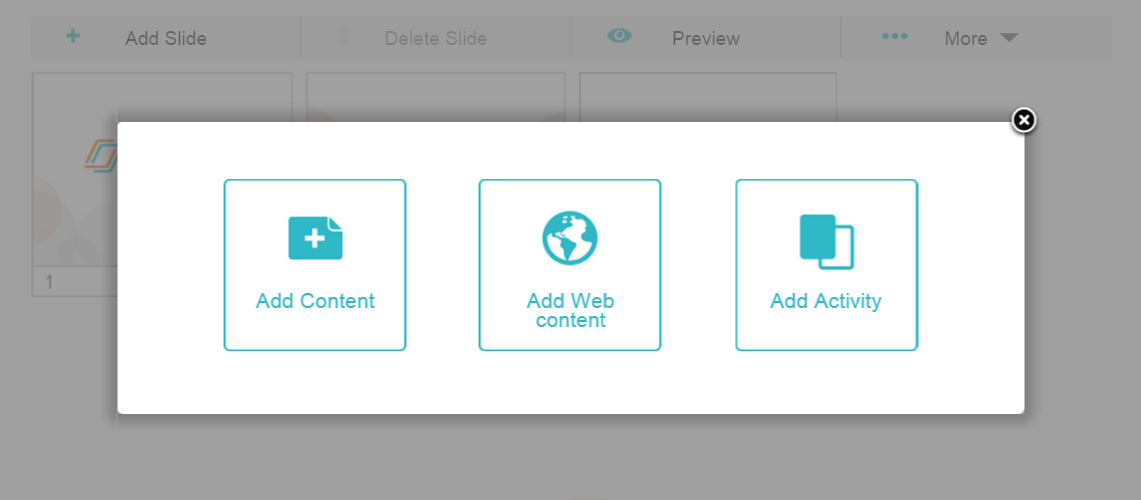 This where you add the questions
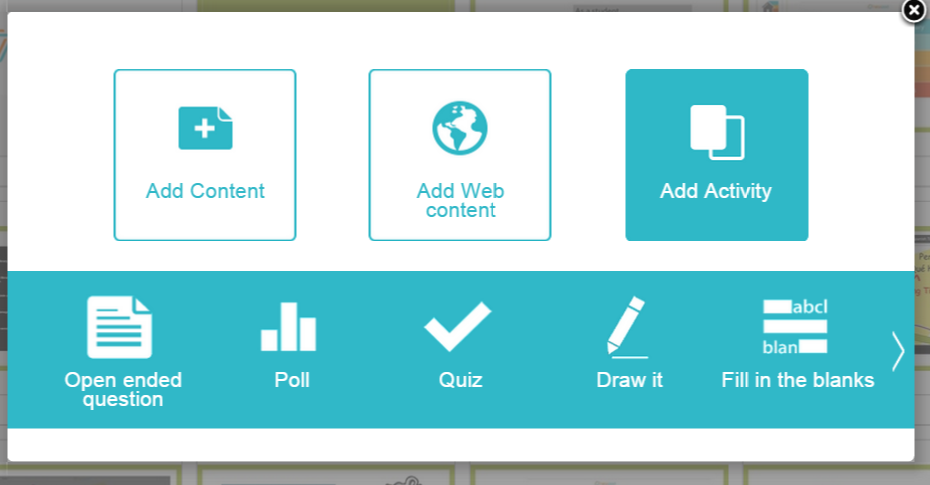 This is what it looks like AFTER you click Add Activity
6/30/2015
7
You can also 
Delete 
a highlighted slide
Click on SLIDE to Highlight so you can Drag to reorder
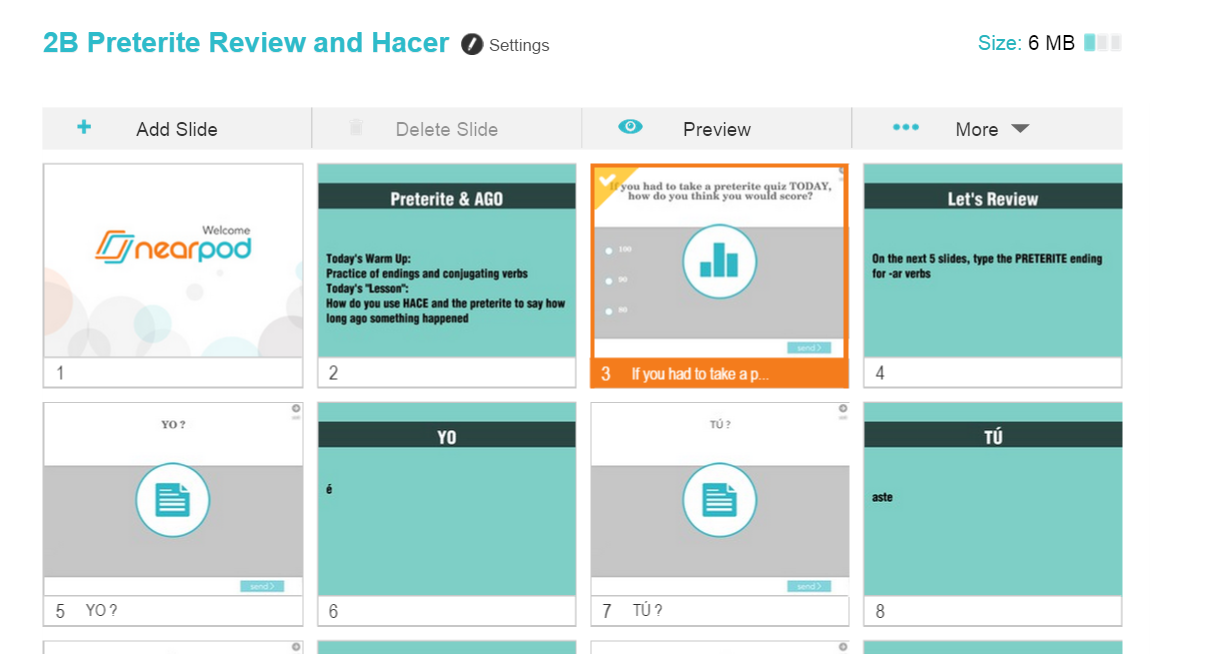 6/30/2015
8
PUBLISH so you can LAUNCH live session
Don’t forget to PUBLISH when you’re done
6/30/2015
9
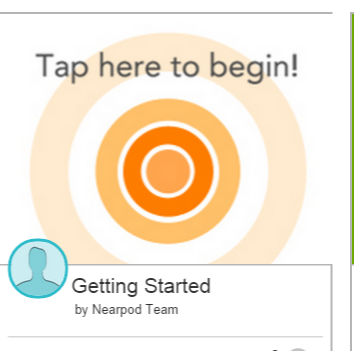 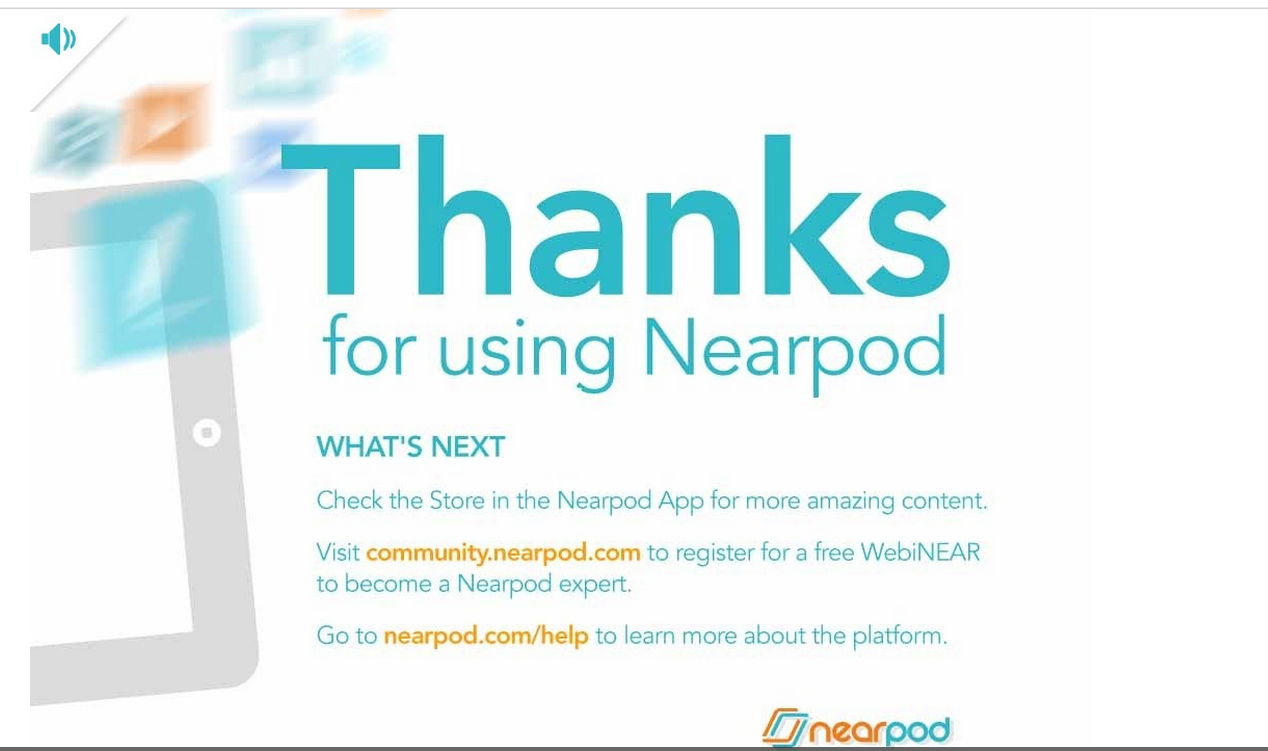 SUPPORT
6/30/2015
10
Nearpod.com/help
6/30/2015
11
6/30/2015
12
Other TECHIE TOOLS
Upload activity as pdf 
Assign to class
Student completes and returns
You give feedback – “write” on screen, comment bubbles
PORTFOLIO
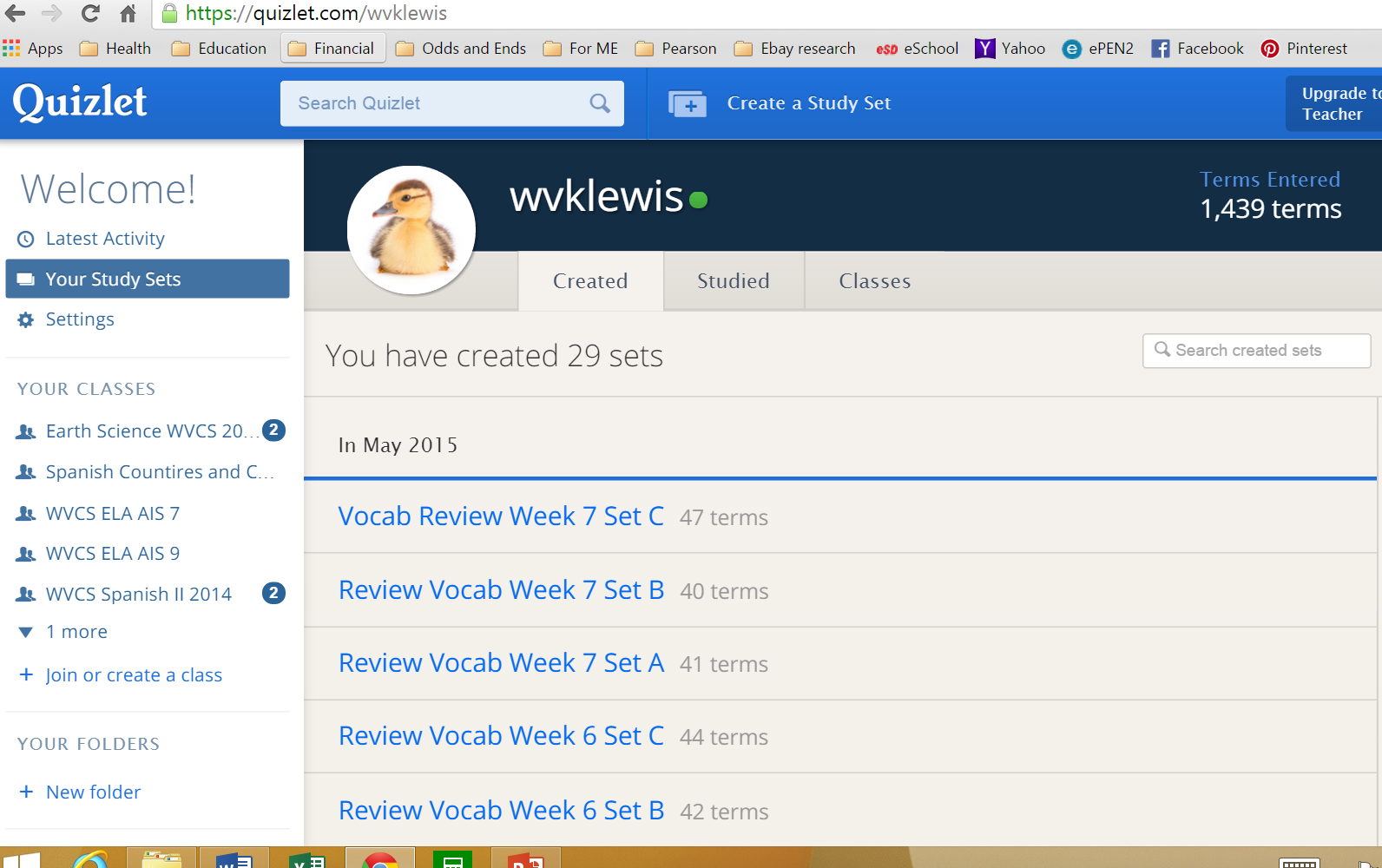 Vocabulary practice with 
             digital FLASHCARDS etc.
Free 
Searchable- use another teacher’s work 
Students join CLASS you organize
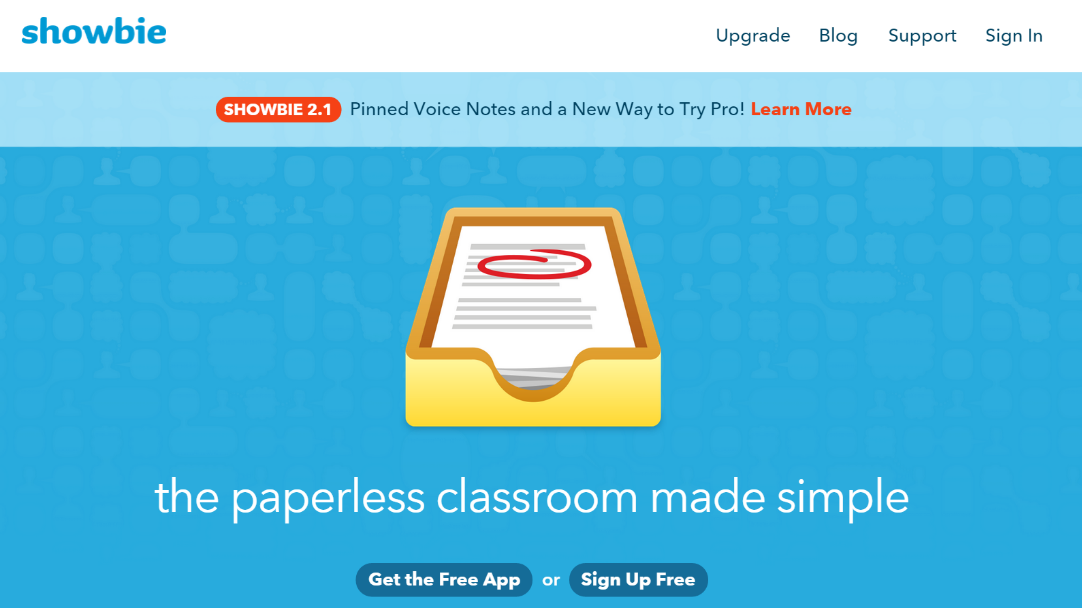 6/30/2015
13